Rc Cars
By Eshan Ewing
Illustrated by random people who posted pictures on the internet.
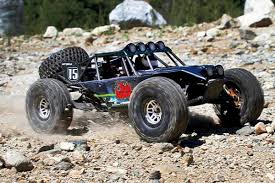 Why I want to research this
I really like racing RC cars. I have been doing it since I was 5 years old! I want to enter a contest and race my RC short course truck. I have been training a lot! My short course truck is actually pretty decent, at $150. It is a great alternative to racing real cars, as it does not risk your life! It’s just about equally as fun too.
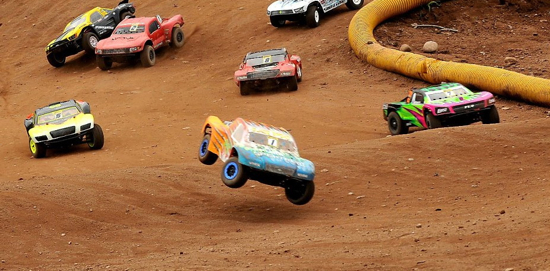 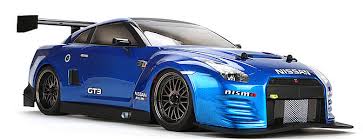 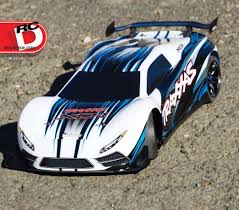 The fastest RC car.
The fastest RC car is the Traxxas X0-1.
The X0-1 can go up to 100 mph!
That’s faster than a car on the highway!
It is 20.0 inches long, 11.8 inches wide, and 5.0 inches high!
It can reach from 0 to 100 miles per hour in 6.9 seconds!
It costs $1100!
It has a 3.5 h.p engine. That may not sound like much, but remember, it is a RC car!
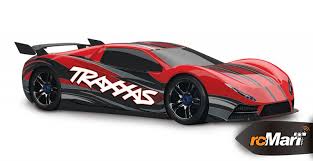 My Rc car
This is my RC short course truck. It can go about 20-40
Mph. I know what company it is from, but I forgot. All 
I know is it isn’t Traxxas. It’s pretty old, since I had it 
 it when I was 6 years old
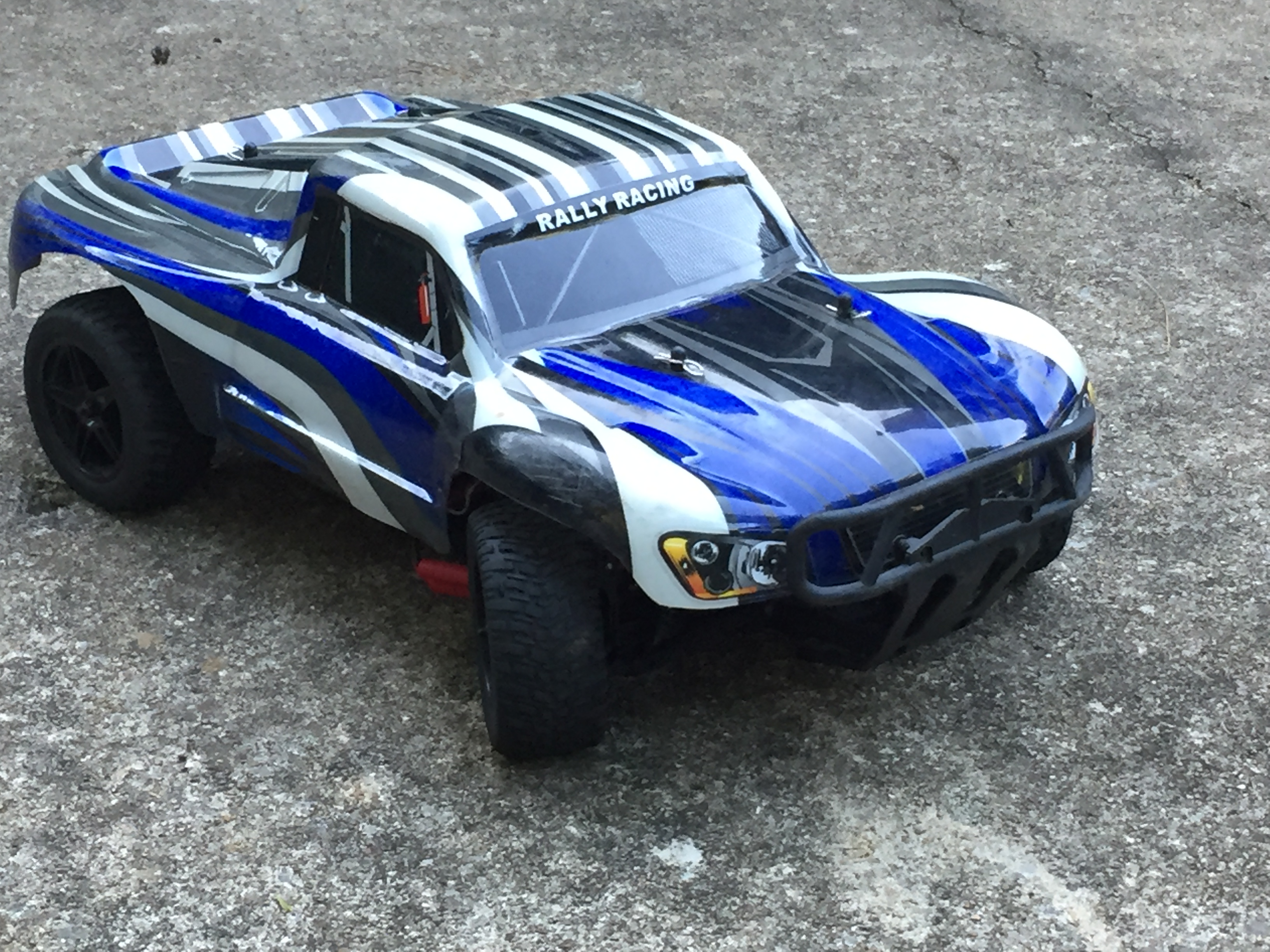 The Traxxas Bison
The Traxxas Bison is a off-road RC car. It is priced at about 275, dollars, but it can go about 40 mph. That’s nothing compared to the X0-1, but the bison is for more beginners. The bison measures about 21 inches long, 15 inches wide, and 9 inches high. (This is all rounded to the nearest one.)  The Traxxas bison is finished off with a awesome paintjob. Personally, I think that the bison is not really that good, but there are defiantly more worse RC cars out there.
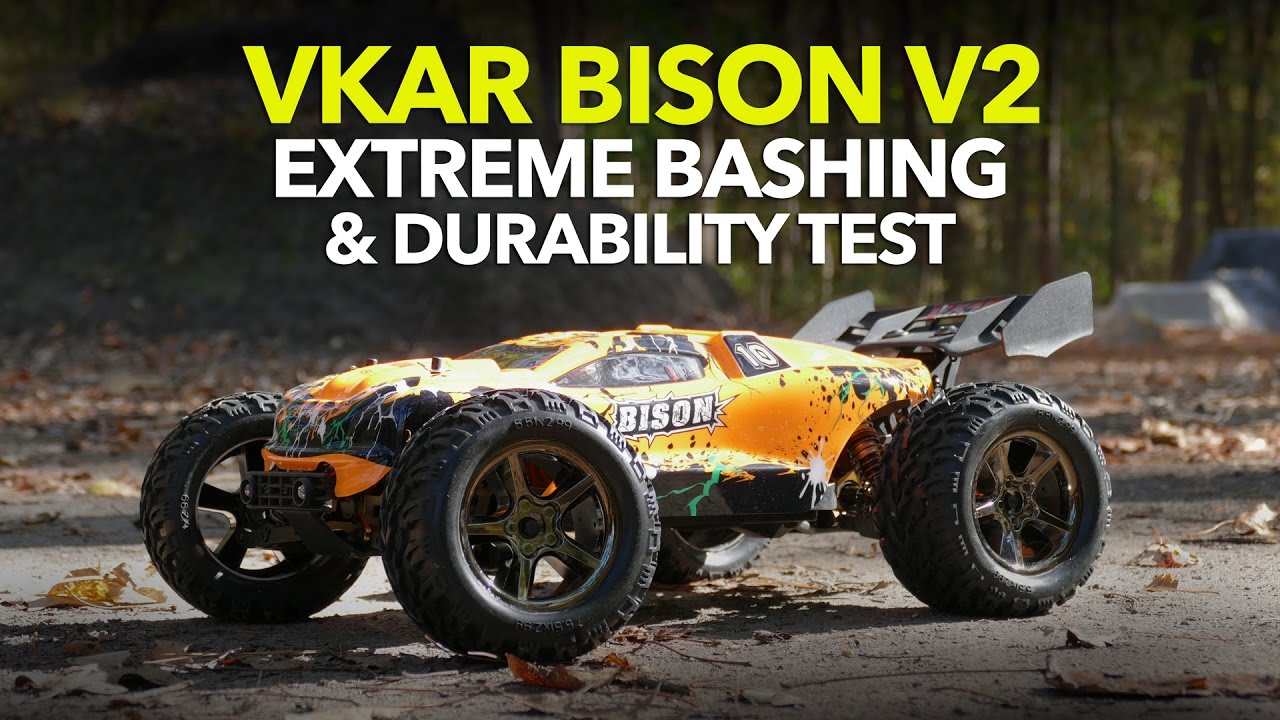 The Traxxas slash
As you can tell, I like short course trucks because I have one. The Traxxas slash is a pretty cool truck. It can go up to 75 mph and costs $190 dollars, but I think it is worth it. It is about 20.5 inches long, 9.4 inches wide, and 5.7 inches high. It is in my opinion the best RC car out there, as it is good for on-road and off-road racing.
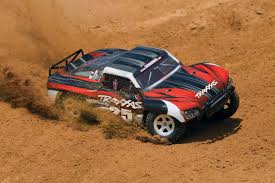 The smallest RC car
The smallest RC car in the world is the coke can mini, because it fits inside a plastic can the size of a coke can! It measures 3 inches long, 1 inch wide, and 1 inch high! That is tiny. It only costs 11 dollars and can go about 5 mph.
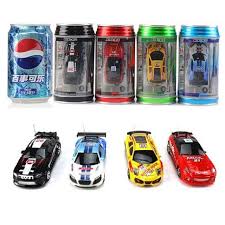 What will I do with this research?
I will probably do off
Road racing, but on road
has some perks as well.
At the end of my slideshow,
I want you to tell me if I should
Do on road or off road racing.
Also give me a picture of the car 
you think I should use.
With this research, I will pick a good RC car in an affordable price range. Then I will race them in contests and make money for my airline and to upgrade all of my cars! If any of my friends are interested, I can tell them about that too!
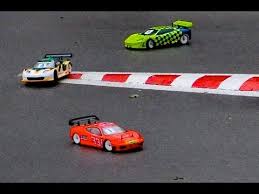 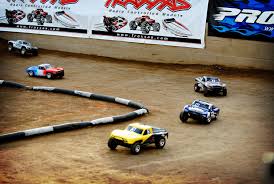 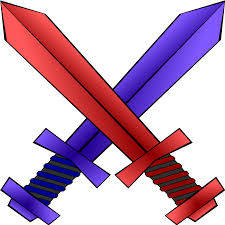 Sources
www.ultimaterc.com
www.Traxxas.com 
www.youtube.com
This is the end because my truck broke 